Музыкальный проект «Волшебные звуки вокруг нас»
Подготовил: 
музыкальный руководитель 
Пестова Н.В.
Вид проекта: познавательный, исследовательский, творческий.
ЦЕЛЬ ПРОЕКТА:  Формирование у детей понятие шумовые и музыкальные звуки. Обогащение представлений детей о звуках окружающего мира, о их возникновении. Познакомить детей с принципами образования и улавливания звука.
ЗАДАЧИ ПРЕКТА:
1. Расширять представление детей о мире окружающих нас звуков.
2. Научить определять происхождение звуков, учиться их классифицировать – музыкальные, речевые, звуки природы (звуки окружающие нас).
3. Активизировать воображение, познавательную активность детей в процессе их исследовательской деятельности.
«Шумовые и музыкальные звуки»
«Звуки вокруг нас»
Исследовательская, экспериментальная  деятельность детей в стране звуков
Деревянных
Стеклянных
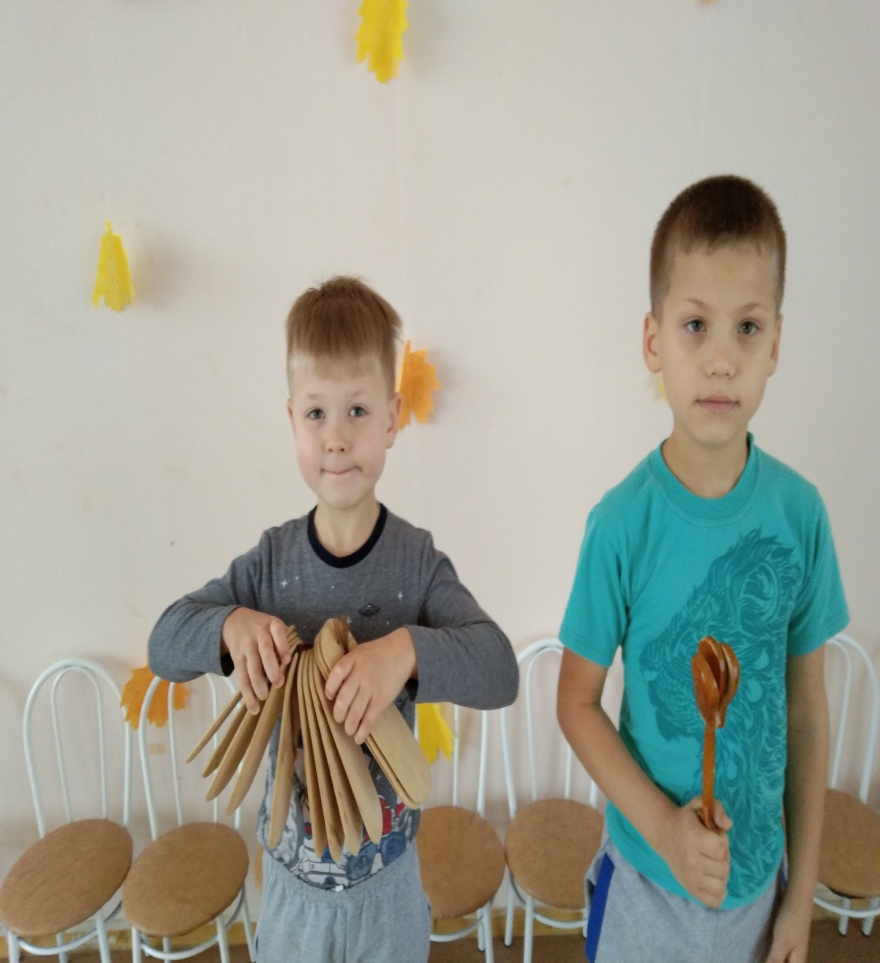 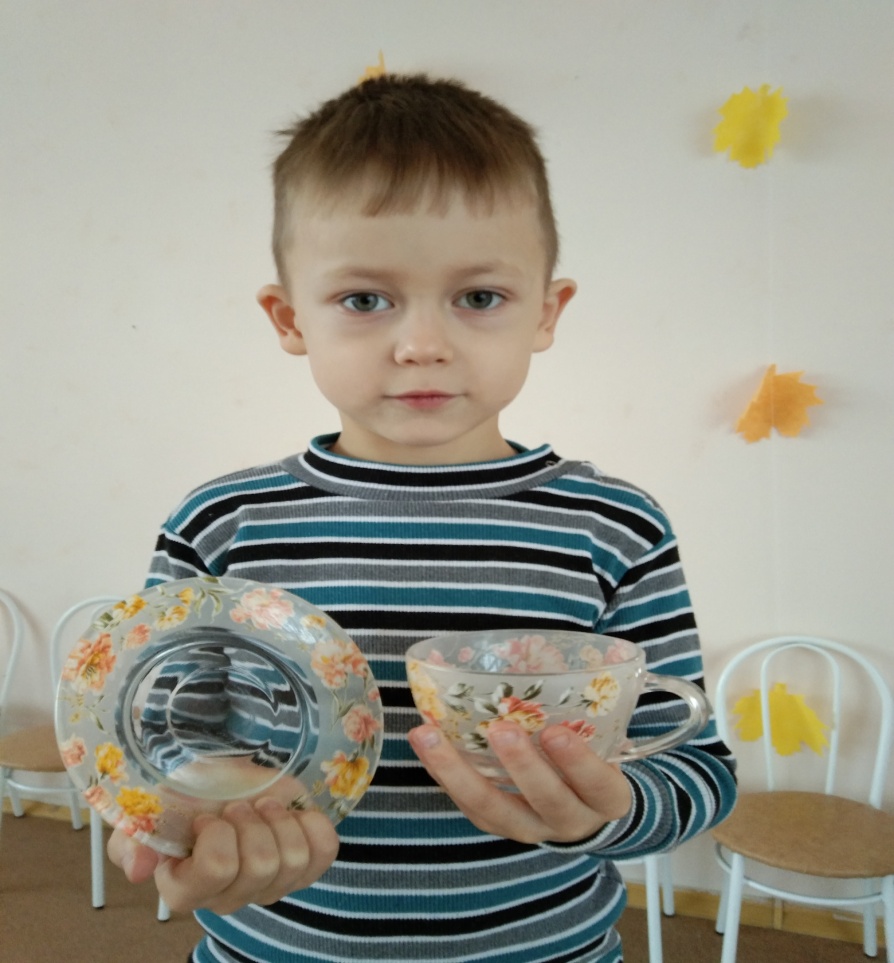 Исследовательская, экспериментальная  деятельность детей в стране звуков
Металлических
Шуршащих
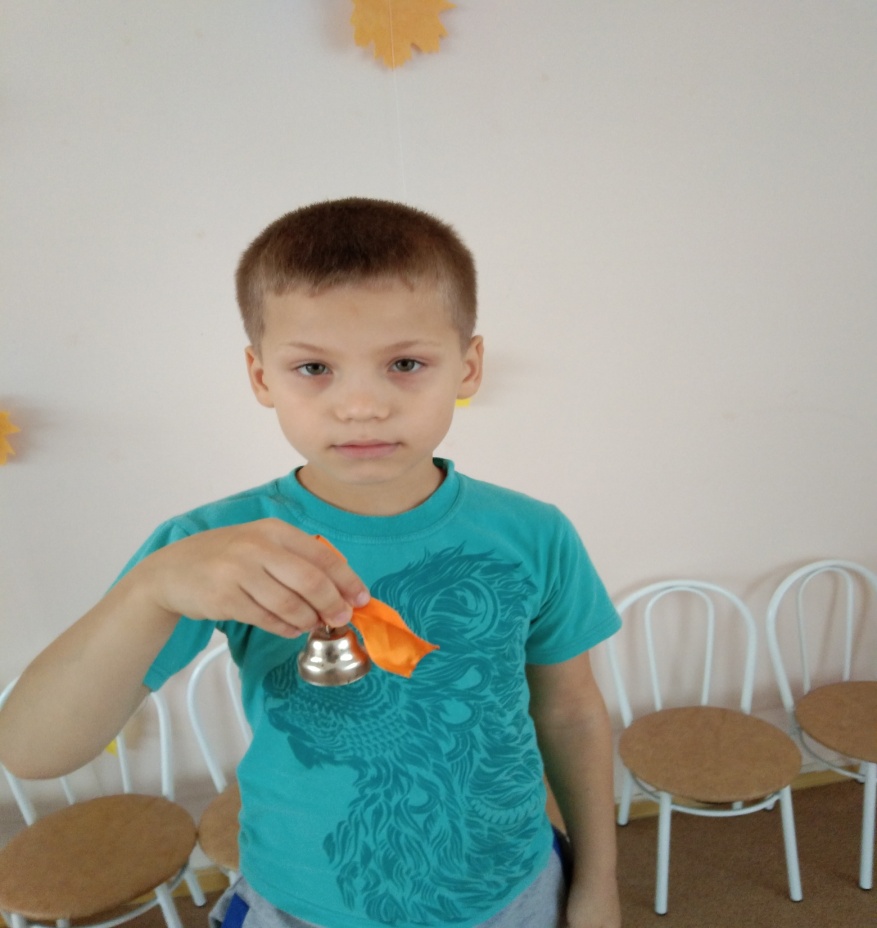 «Свойства шумов»
Живая природа
Неживая  природа
Музыкальные звуки
Викторина «Музыкальные и не музыкальные звуки».
Мир без звуков был бы грустный,Серый, скучный и «невкусный»!
Шумовая сказка «Осень»
Спасибо за внимание!